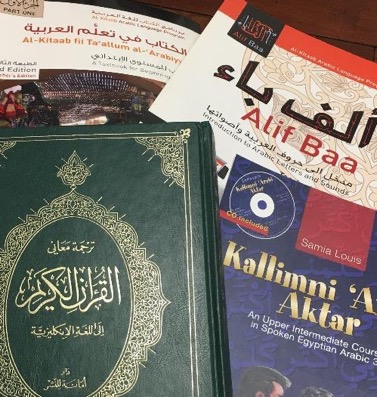 Good reasons to study Arabic
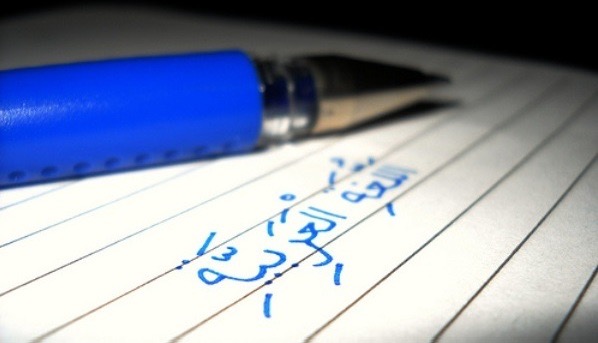 Center for Arab & 
Islamic Studies
St. Bonaventure University
www.sbu.edu/CAIS
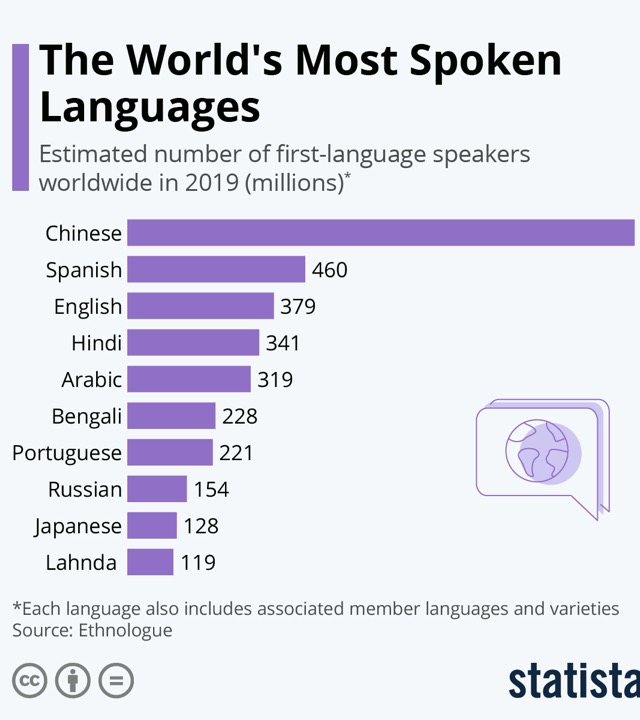 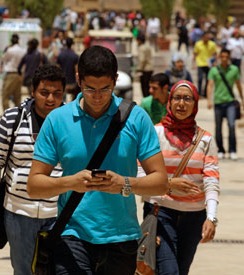 Arabic is ranked 5th in the number of native speakers worldwide:
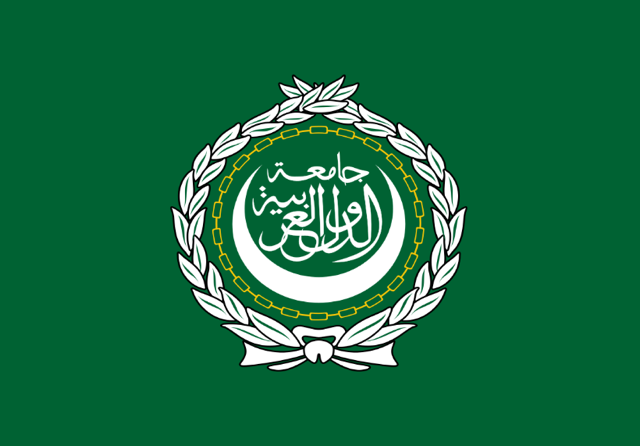 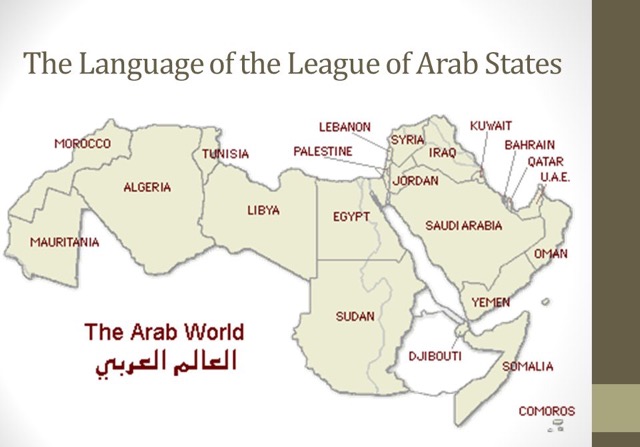 It is the official language of 22 countries in Africa and the Middle East
It is one of the six official languages of the UN.
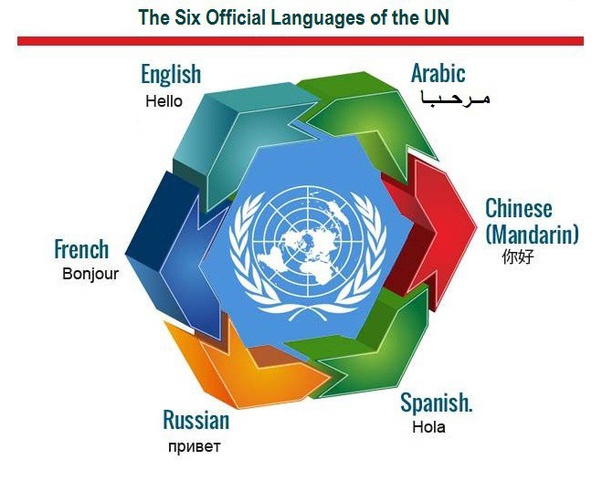 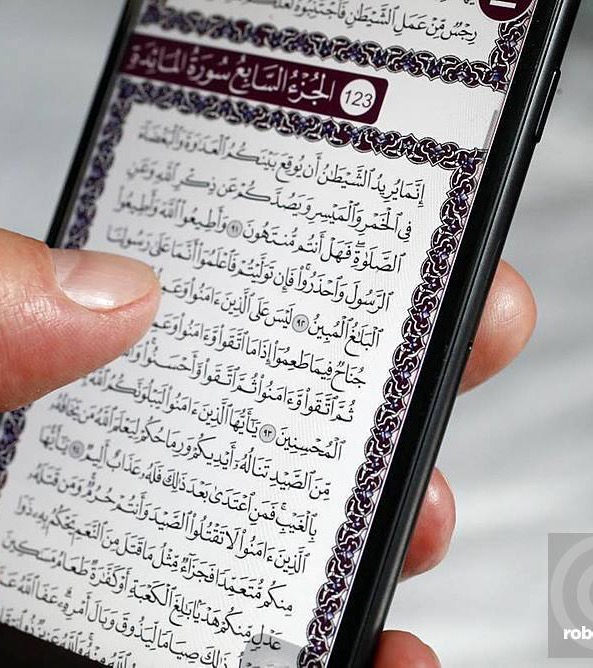 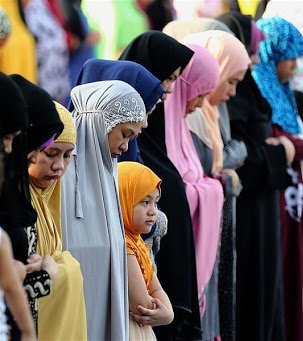 It is the Language of Islam
Some 1.9 billion Muslims worldwide read the Qur’an in Arabic and pray in Arabic.
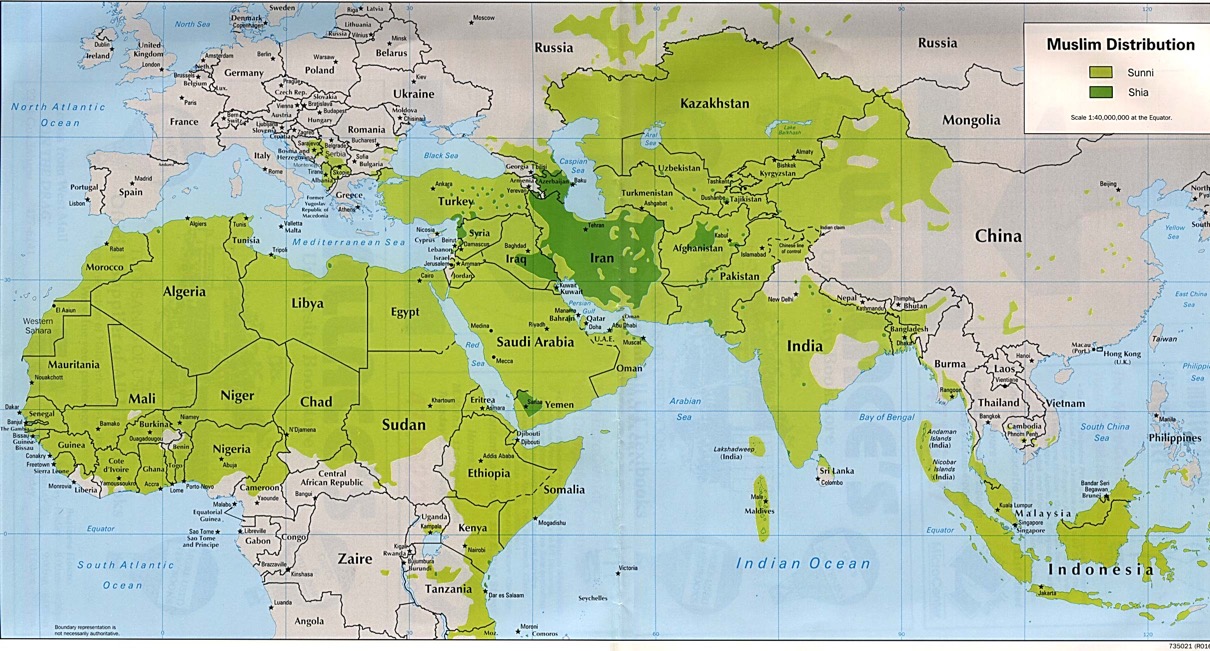 Areas with significant populations of Muslims
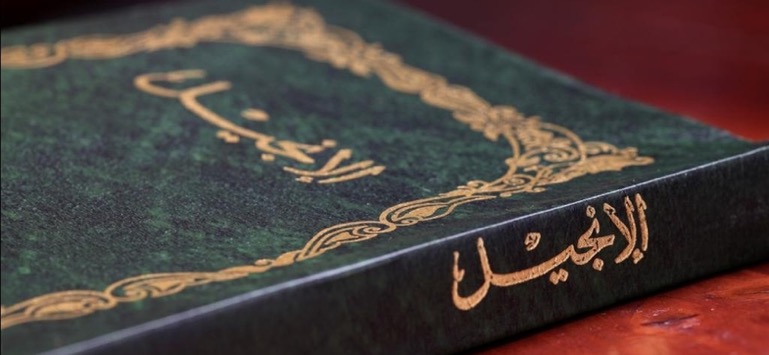 It is the Language of Arab Christians
Arabic is also the language of Scripture and prayer for some 30 million Christians in Africa and the Middle East.
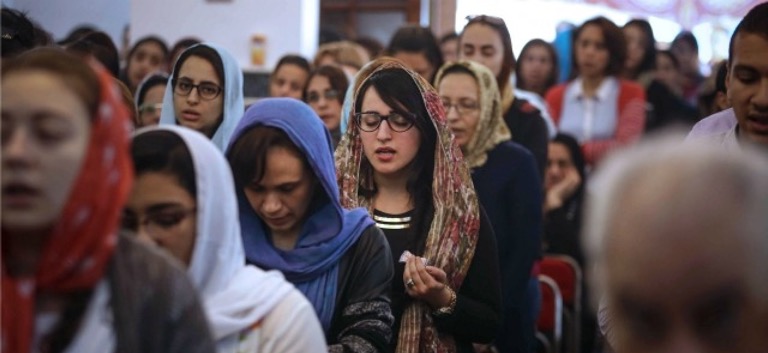 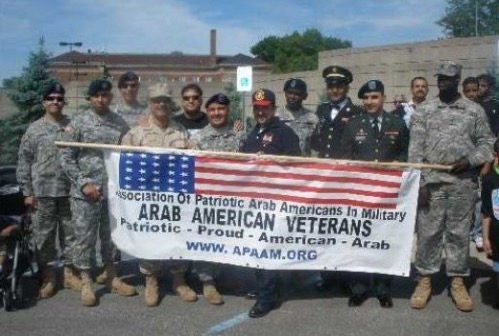 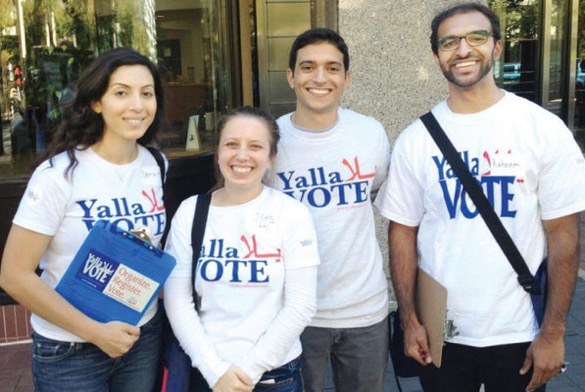 The Language of ONE MILLION Arab-Americans
One of the fastest growing languages in the US
States with large populations of Arabic speakers
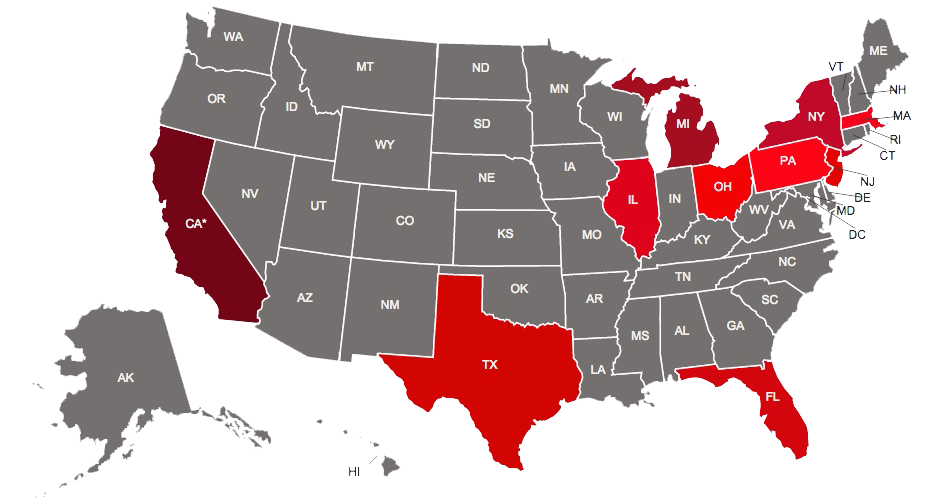 https://www.aaausa.org/arab-americans/where-do-arab-americans-live
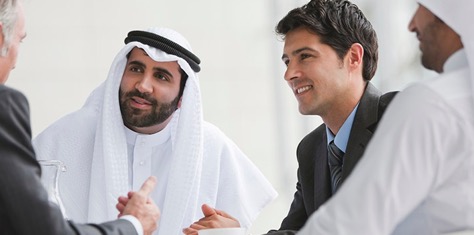 Distinguish yourself with Arabic!
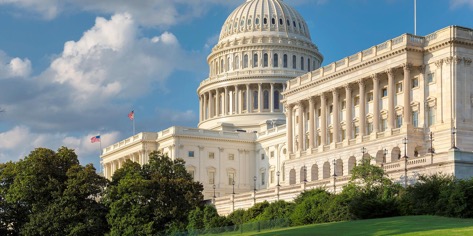 Arabic will distinguish you from many other students.
Arabic can give you a huge advantage when seeking a job.
Arabic is a “critical need language.”
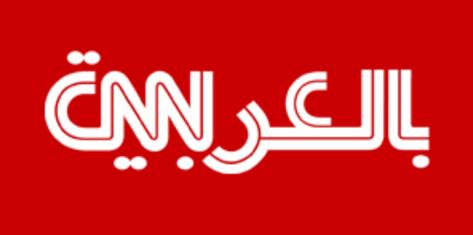 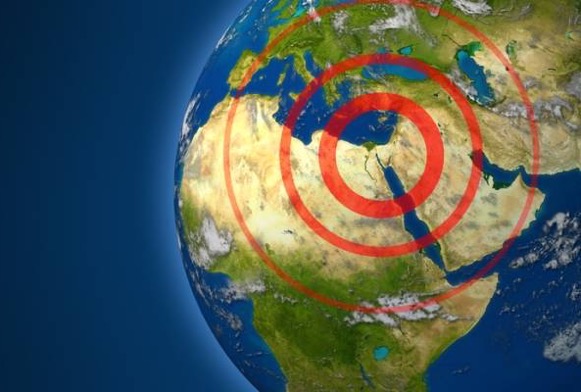 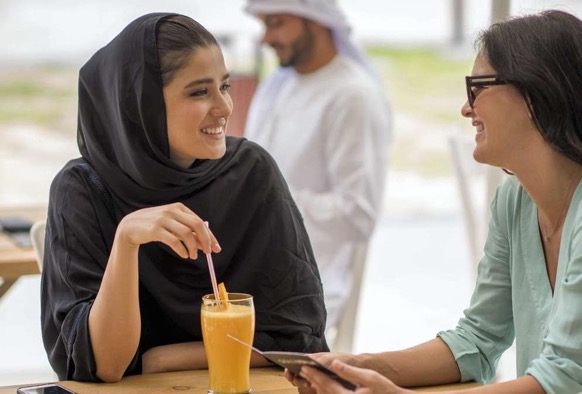 Widen your world with Arabic!
Arabic creates global citizens.
Provides diverse cultural perspectives.
Promotes understanding among peoples, nations, religions, etc.
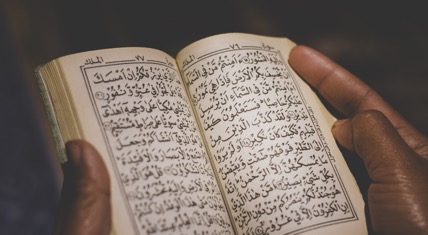 Three forms of Arabic
Classical Arabic
Qur’an, Bible, literature, academic works, etc. 		(8th – 19th Century CE)
Modern Standard Arabic (19th Century CE – present day)
Used for all print & electronic media
Formal speeches and exchanges, radio and television
Taught in school in Arab countries
Colloquial Arabic
Spoken Arabic used for everyday conversation (formal and casual)
The first form of Arabic that native speakers learn
Generally, it is not written.
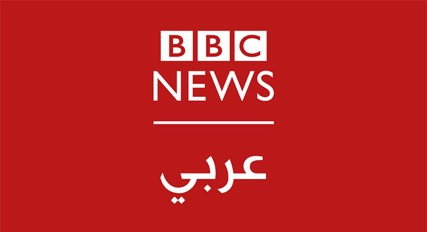 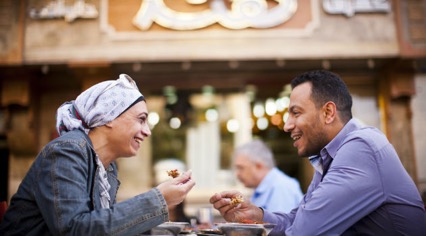 Colloquial Arabic
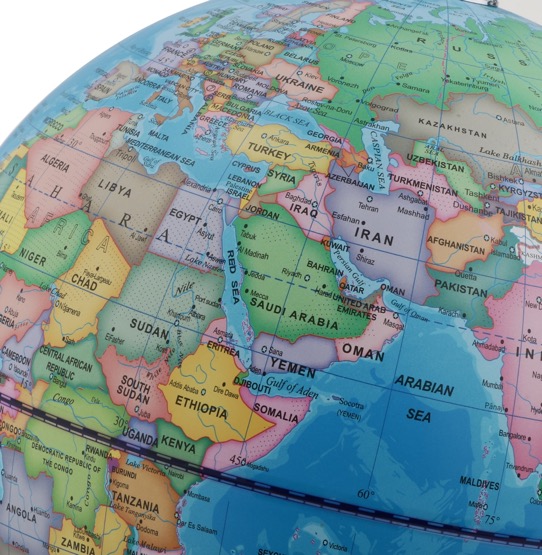 There are over 30 varieties of CA in 5 groups:
North African 	(Morocco-Libya)
Egyptian 		(Egypt & the Sudan)
Levantine 		(Pal., Leb., Syr. & Jordan)
Arabian 		(S.A. & the Gulf States)
Iraqi
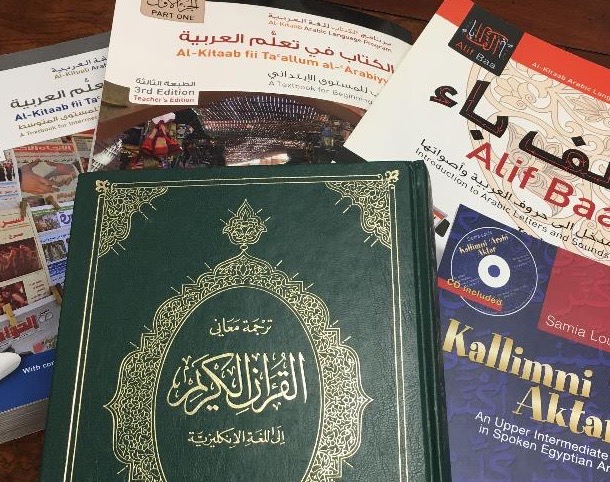 The Center for Arab & Islamic Studies provides instruction in all three varieties: MSA, Colloquial (Egyptian) & Classical!
Welcome!
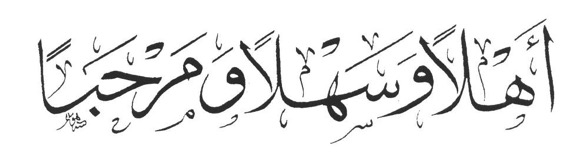 Ahlan wa sahlan wa marhaban!